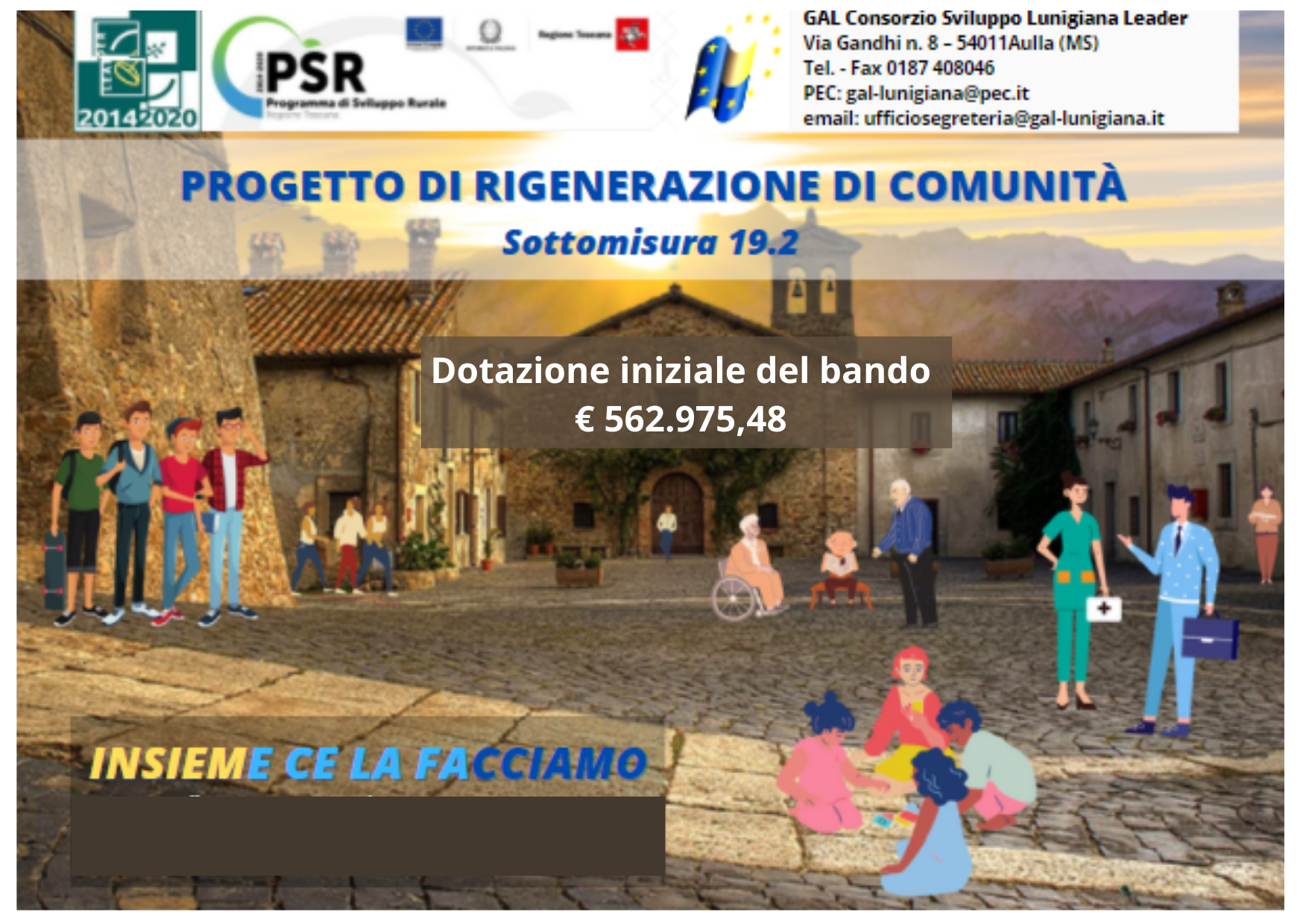 1
Progetti di Rigenerazione delle Comunità (PdC)
Progetti complessi realizzati da PARTENARIATI PUBBLICO – PRIVATI LOCALI, quindi più soggetti di diversa natura giuridica che compartecipano a un progetto di cui ne condividono finalità e obiettivi per produrre beni e servizi, altrimenti difficilmente disponibili al fine di migliorare le condizioni di vita dei suoi abitanti, dal lavoro all’istruzione e alla formazione professionale, dall’assistenza sociosanitaria alle attività culturali, dal turismo all’ambiente.
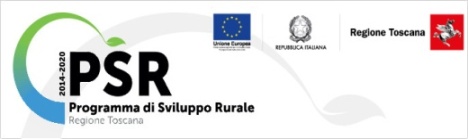 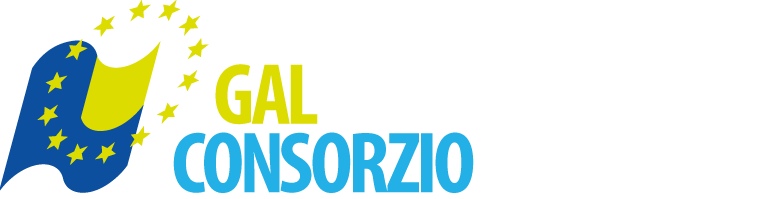 PdC _ TEMASTISMI
I PdC devono essere riferiti a uno dei seguenti tematismi:

Comunità del cibo – Filiere del cibo e sistemi alimentari
Comunità dell’identità e della memoria – Culture, tradizioni e contaminazioni;
Comunità di accoglienza e inclusione - Accoglienza e inclusione sociale;
Comunità del turismo rurale - Turismo sostenibile, di prossimità, turismo lento;
Comunità di rigenerazione territoriale - Rigenerazione di spazi e beni pubblici e privati;
Comunità digitali - Innovazione digitale e servizi smart;
PdC – FASI
FASE 1: PRESENTAZIONE, SELEZIONE E ACCOMPAGNAMENTO DELLE CANDIDATURE (ovvero dell’idea progettuale su apposito formulario) via PEC al GAL, gal-lunigiana@pec.it, fino al 05/07/2022

VALUTAZIONE DELLE CANDIDATURE DA PARTE DELLA COMMISSIONE DI VALUTAZIONE;

COMUNICAZIONE AI CAPOFILA DELLE CANDIDATURE VALUTATE POSITIVAMENTE DELL’AMMISSIBILITÀ ALLA FASE DI ACCOMPAGNAMENTO DEL GAL per predisporre il Progetto di Comunità → INIZIO FASE ACCOMPAGNAMENTO;

TERMINE FASE ACCOMPAGNAMENTO
PdC – FASI
FASE 2: PRESENTAZIONE E SELEZIONE DEI PROGETTI DI COMUNITA’

I CAPOFILA DEI SINGOLI PARTENARIATI DELLE CANDIATURE VALUTATE POSITIVAMENTE PRESENTANO VIA PEC I PdC AL GAL

VALUTAZIONE DEI PROGETTI DA PARTE DELLA STESSA COMMISSIONE CHE HA GIÀ VALUTATO LE CANDIDATURE IN FASE 1;

GRADUATORIA DEI PROGETTI VALUTATI POSITIVAMENTE PUBBLICATA SUL SITO;

PRESENTAZIONE SU ARTEA DEI PDC 

ISTRUTTORIA e ATTO DI ASSEGNAZIONE
ATTUAZIONE DEI PDC
PdC – BENEFICIARI
Sono beneficiari del presente bando:

PARTENARIATI PRIVATI O PUBBLICO-PRIVATI CHE INDIVIDUANO UN CAPOFILA


Il partenariato privato o pubblico-privato può essere composto da partecipanti diretti e indiretti. 

Solo i partecipanti diretti sono beneficiari dell’aiuto.
PdC – PARTENARIATO PROMOTORE
ATT! Nella FASE 1, il PARTENARIATO PROMOTORE deve essere composto da ALMENO 2 SOGGETTI fra quelli indicati al par. 3.1 del bando, in qualità di PARTECIPANTI DIRETTI, DI CUI ALMENO 1 PRIVATO.

Nella fase 1 il Partenariato promotore non è tenuto a costituirsi formalmente attraverso un accordo o altra forma giuridica. L’adesione alla candidatura dovrà essere espressa attraverso LETTERE DI ADESIONE (in qualità di PARTECIPANTI DIRETTI O INDIRETTI AI SENSI DEL PAR. 3.1) e LETTERE DI SUPPORTO (altri soggetti diversi dai partecipanti diretti o indiretti).
PdC – PARTENARIATO PROMOTORE
ATT! Nella FASE 2, il partenariato che presenta la proposta definitiva di PdC deve essere composto DA ALMENO 5 SOGGETTI IN QUALITÀ DI PARTECIPANTI DIRETTI tra quelli indicati al par. 3.1 del bando, DI CUI ALMENO 1 PRIVATO.
Solo nella FASE 2, ovvero per la presentazione del PdC, che i partenariati dovranno SOTTOSCRIVERE UN ACCORDO DI  COMUNITÀ, il quale contiene gli impegni e gli obblighi di ciascun soggetto per il raggiungimento degli obiettivi fissati nell’accordo stesso, da redigere secondo lo “Schema di Accordo di Comunità” che verrà fornito dal GAL.
PdC – PARTENARIATO PROMOTORE
Chi è il soggetto CAPOFILA del PdC?
Soggetto individuato nella presentazione della manifestazione di interesse e nell'Accordo del PdC;

Rappresenta i partecipanti al progetto ed è l’unico interlocutore abilitato ad intrattenere rapporti con il gal nell’ambito del pdc;

Il Capofila coordina la realizzazione del PdC e gli adempimenti tecnici ed amministrativi finalizzati alla realizzazione del progetto nei tempi previsti;

Il Capofila può essere indicato liberamente dal partenariato promotore nell’ambito dei PARTECIPANTI DIRETTI;

Il Capofila è l’unico soggetto del partenariato che NON potrà essere modificato;
PdC – PARTENARIATO PROMOTORE
Chi sono i PARTNER DIRETTI?
Sono i soggetti giuridici che sostengono l’onere finanziario degli interventi di propria competenza previsti dal PdC _ Dopo il contratto di assegnazione corrispondono ai BENEFICIARI

Aderiscono al PARTENARIATO tramite LETTERA DI ADESIONE _ Sottoscrivono l’Accordo di Comunità 

Possono partecipare in qualità di partecipanti diretti i seguenti soggetti:
Enti Pubblici;
Imprese agricole e forestali;
Imprese ,MICROIMPRESE, PICCOLE e MEDIE IMPRESE del settore commercio, turismo, artigianato e servizi; 
Cooperative di comunità, Enti del Terzo Settore 
Altri soggetti privati diversi dalle imprese, con esclusione delle persone fisiche;
Chi sono i PARTNER DIRETTI?
Una impresa, all’interno del territorio eligibile LEADER del GAL Consorzio Lunigiana, può PARTECIPARE AD UN SOLO PDC IN QUALITÀ DI PARTECIPANTE DIRETTO.

UN PARTECIPANTE DIRETTO PUÒ ESSERE CAPOFILA DI UN SOLO PDC.

I soggetti privati partecipanti diretti per l’accesso alla fase 1 devono possedere una posizione fiscale censita presso l’Agenzia delle Entrate (codice fiscale/Partita Iva);

Successivamente, per l’accesso alla fase 2, tutti i partecipanti diretti devono obbligatoriamente possedere al momento della presentazione del PdC, una posizione anagrafica (fascicolo aziendale) sul sistema ARTEA ;
PdC – PARTENARIATO PROMOTORE
Chi sono i PARTNER INDIRETTI?
I partecipanti indiretti sono coinvolti nella realizzazione degli obiettivi del PdC assumendo ruoli e funzioni specifiche.

Usufruiscono anche di una ricaduta dei vantaggi derivanti dalla realizzazione del progetto stesso, ma NON sono beneficiari di un contributo nell’ambito del PdC. 

Aderiscono al PARTENARIATO tramite LETTERA DI ADESIONE _ Sottoscrivono l’Accordo di Comunità 

Possono partecipare in qualità di partecipanti indiretti, oltre ai soggetti di cui al punto precedente, anche le persone fisiche.
Chi sono i SOSTENITORI?
I sostenitori sono soggetti non partecipanti al partenariato, ma che attraverso LETTERA DI SUPPORTO manifestano il gradimento e la volontà di sostenere il progetto senza alcun impegno finanziario.
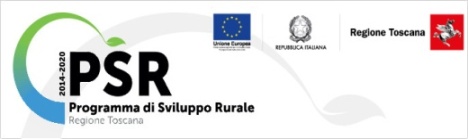 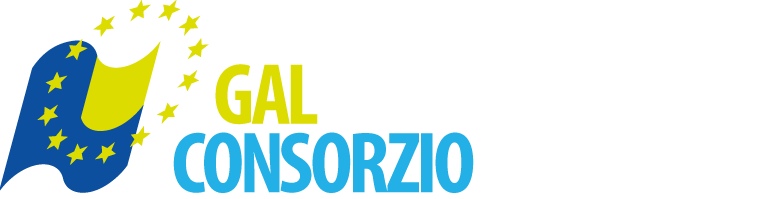 PdC: MINIMALI DEL CONTRIBUTO
Non sono ammissibili candidature e PdC che attivano un contributo pubblico concedibile inferiore a € 80.000,00 (ottantamila/00)
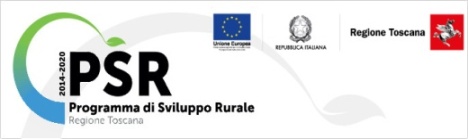 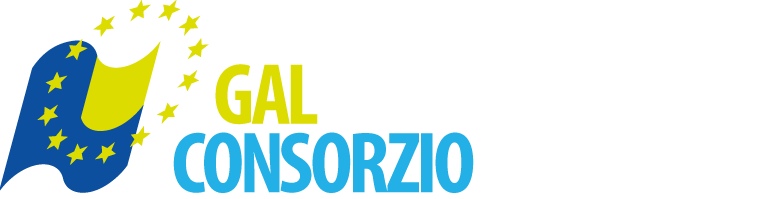 PdC: MASSIMALI DEL CONTRIBUTO
Non sono ammissibili candidature e PdC che attivano un contributo pubblico concedibile superiore a € 300.000/00 (trecentomila/00).
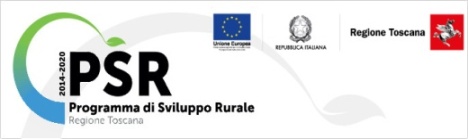 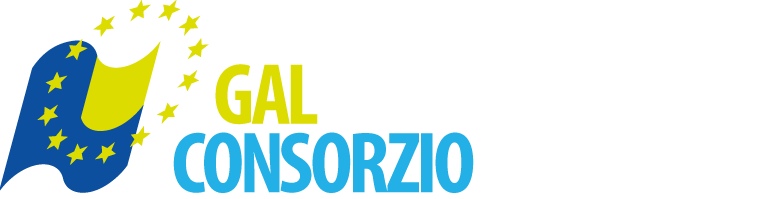 PdC: INTENSITÀ DEL SOSTEGNO
100% del costo totale ammissibile per Enti Pubblici;

100% del costo totale ammissibile per gli interventi di soggetti privati (con esclusione delle persone fisiche) non attinenti attività di impresa, quali ad es. Associazioni di Promozione Sociale e Organizzazioni di Volontariato (ai sensi del codice del terzo settore), Fondazioni, altre Associazioni,

90% del costo totale ammissibile per le cooperative sociali e le cooperative di comunità per interventi non attinenti attività di impresa;
PdC: INTENSITÀ DEL SOSTEGNO
50% del costo totale ammissibile per le imprese (ad esclusione delle microimprese) del settore turismo, artigianato e commercio con previsione di una maggiorazione del 10% per progetti ricadenti in comuni con indice di disagio superiore alla media regionale (art. 80 della LR 68/2011 e s.m.i.);

70% del costo totale ammissibile per le microimprese del settore del turismo, artigianato e commercio; 

Per le imprese agricole e forestali è prevista l’aliquota di sostegno del 40% con possibilità di applicare le maggiorazioni e le diverse aliquote di sostegno previste dagli art. 17 par.3 e par. 4, art. 18 par. 5, Art. 23 par. 3, Art. 26 par. 4 del Reg (UE) 1305/2013 (Allegato II) e dalla Parte II, Capitolo 1 degli “Orientamenti dell’Unione Europea per gli Aiuti”.
PdC: INTENSITÀ DEL SOSTEGNO
I contributi saranno concessi nel rispetto del REGIME “DE MINIMIS” ai sensi del Reg. (UE) n 1407/2013;
PdC: INTENSITÀ DEL SOSTEGNO
L’ammissibilità delle spese relative agli interventi dei PdC ammessi e potenzialmente finanziabili decorre dal momento della presentazione della candidatura alla fase 1. 

Sono ammissibili le spese propedeutiche connesse alla progettazione dell’intervento proposto nella domanda di aiuto (inclusi gli studi di fattibilità) sostenute successivamente all’uscita del Bando.
PdC: INTERVENTI AMMISSIBILI
SERVIZI DI CONSULENZA, DI SOSTITUZIONE E DI ASSISTENZA ALLA GESTIONE DELLE AZIENDE AGRICOLE;

REGIMI DI QUALITÀ DEI PRODOTTI AGRICOLI E ALIMENTARI;

SVILUPPO DELLE AZIENDE AGRICOLE E DELLE IMPRESE: aiuti all'avviamento di imprese per attività extra-agricole nelle zone rurali + aiuti allo sviluppo di piccole aziende agricole;

INVESTIMENTI IN IMMOBILIZZAZIONI MATERIALI

SERVIZI DI BASE E RINNOVAMNETO DEI VILLAGGI NELLE ZONE RURALI

INVESTIMENTI NELLO SVILUPPO DELLE AREE FORESTALI E NEL MIGLIORAMENTO DELLA REDDITIVITÀ DELLE FORESTE
PdC: INTERVENTI AMMISSIBILI
INVESTIMENTI DIRETTI AD ACCRESCERE LA RESILIENZA E IL PREGIO AMBIENTALE DEGLI ECOSISTEMI FORESTALI;

INVESTIMENTI IN TECNOLOGIE SILVICOLE E NELLA TRASFORMAZIONE, MOBILITAZIONE E COMMERCIALIZZAZIONE DEI PRODOTTI DELLE FORESTE;

SONO SOVVENZIONABILI NELL'AMBITO DELLA PRESENTE ELEMENTI DI COSTO INERENTI ALLE FORME DI COOPERAZIONE;
PdC – FASE 1:Presentazione candidatura
Per l’accesso alla fase 1 il Partenariato promotore che presenta una candidatura deve essere composto da ALMENO 2 SOGGETTI IN QUALITÀ DI PARTECIPANTI DIRETTI, DI CUI ALMENO 1 PRIVATO.

Nella fase 1 il Partenariato promotore non è tenuto a costituirsi formalmente attraverso un accordo o altra forma giuridica. 

L’adesione alla candidatura dovrà essere espressa attraverso lettere di adesione (in qualità di partecipanti diretti o indiretti) e lettere di supporto (altri soggetti diversi dai partecipanti diretti o indiretti).

Nella candidatura deve essere indicato il soggetto Capofila che sottoscrive la candidatura
PdC – FASE 1:Presentazione candidatura
La presentazione della candidatura di PdC deve essere effettuata esclusivamente via PEC all’indirizzo gal-lunigiana@pec.it a decorrere dalla data di pubblicazione sul BURT del presente bando ed entro le ore 13:00 del 05/07/2022.

Le candidature dovranno essere redatte utilizzando il formulario allegato al presente bando (Allegato C) e scaricabile dal sito www.sviluppounigiana.it e pervenire in forma completa, allegati compresi. 

Il formulario deve essere sottoscritto dal soggetto capofila del partenariato promotore.

Tutte le comunicazioni tra il GAL e il Capofila successive alla presentazione della candidatura avvengono attraverso PEC. A tale scopo il Capofila dovrà dotarsi, se non ne è già in possesso, di una propria specifica casella PEC.
PdC: FORMULARIO
→ Per la presentazione dell’idea progettuale è necessario COMPILARE IL  FORMULARIO IN OGNI SUA PARTE;
→ E’ obbligatorio presentare il formulario debitamente compilato in 2 FILE: 1 IN FORMATO WORD E 1 IN FORMATO PDF (quest’ultimo occorre che sia il file word esportato in pdf);
→ Per la compilazione scritta dei box si richiede di UTILIZZARE IL FORMAT GIÀ IMPOSTATO: carattere TAHOMA; dimensione 11; interlinea 1,15; testo GIUSTIFICATO; margini della pagina NORMALI (bordo superiore 2,5; bordo inferiore, destro e sinistro 2);
→ Per la compilazione scritta dei box si richiede di RISPETTARE IL NUMERO DI RIGHE INDICATO: la Commissione di valutazione non leggerà il contenuto delle eventuali righe aggiuntive.
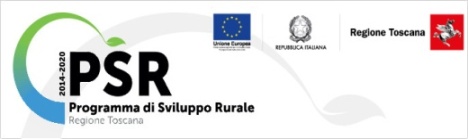 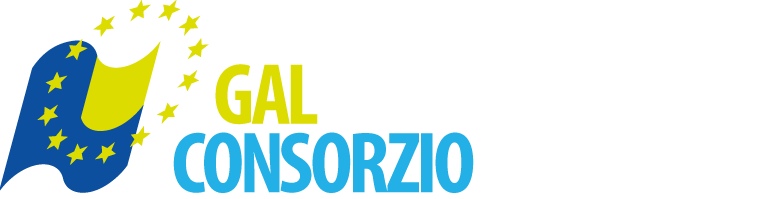 PdC: ELEMENTI DEL FORMULARIO
TITOLO + TEMATISMO + ABSTRACT
SEZIONE ANAGRAFICA
RUOLO DEL CAPOFILA E DEI PARTNER
DESCRIZIONE DELL’IDEA PROGETTUALE
PIANO FINANZIARIO
CRONOPROGRAMMA
CORRISPONDENZA CON I CRITERI DEL BANDO
NOTA INFORMATIVA
FIRMA DEL CAPOFILA
TITOLO (acronimo e titolo esteso)
Scegliere un TITOLO CHIARO E SEMPLICE che comunichi nell’immediato il contenuto o il tema dell’idea progettuale. Un titolo breve che esprime l’idea progettuale è utile anche per le eventuali attività di comunicazione.
TEMATISMO DI RIFERIMENTO
SCEGLIERE UNO TRA I SEGUENTI: Comunità del cibo / Comunità dell’identità della memoria / Comunità di accoglienza e inclusione / Comunità del turismo rurale / Comunità di rigenerazione territoriale / Comunità digitali / Comunità verdi
ABSTRACT = sintesi dell’idea progettuale
(max. 5 righe)
SEZIONE ANAGRAFICA
1)ANAGRAFICA DEL CAPOFILA del PdC
2)ANAGRAFICA del PARTENARIATO PROMOTORE, quindi:


2.1) ANAGRAFICA di TUTTI i PARTNER DIRETTI (D);

2.2) ANAGRAFICA di TUTTI i PARTNER INDIRETTI (I).
3)ANAGRAFICA dei SOSTENITORI
1) SEZIONE ANAGRAFICA DEL CAPOFILA:
BOX ANAGRAFICO DEL CAPOFILA del PdC
2.1) SEZIONE ANAGRAFICA PARTNER DIRETTI (D)
Un box anagrafico per ogni partner D (D1, D2, …)
2.2) SEZIONE ANAGRAFICA PARTNER INDIRETTI (I)
Un box anagrafico per ogni partner I (I1, I2,…)
3) SEZIONE ANAGRAFICA SOSTENITORI (S):
Un box anagrafico per ogni sostenitore
RUOLO DEL CAPOFILA E DEI PARTNER
B.1) RUOLO DEL CAPOFILA
B.2) RUOLO DEI SINGOLI PARTNER
B.3) ESPERIENZE MATURATE NELL’AMBITO DEL TEMATISMO DI RIFERIMENTO DAL CAPOFILA E DAI PARTNER DIRETTI E INDIRETTI
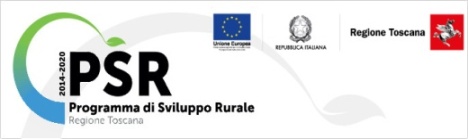 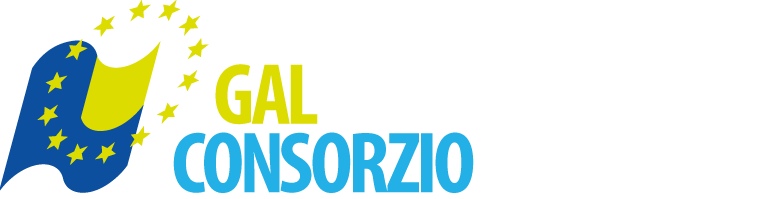 B.1) RUOLO DEL CAPOFILA (max 25 righe):

Descrivere il ruolo ricoperto da parte del soggetto capofila nella fase di definizione e pianificazione dell’idea progettuale, specificando le motivazioni che hanno condotto all’assegnazione di suddetto ruolo
B.2) RUOLO DEI SINGOLI PARTNER (max 20 righe per ogni partner):
Descrivere il ruolo ricoperto da parte di ciascun partner diretto e indiretto nella fase di definizione e pianificazione dell’idea progettuale, specificando le motivazioni che hanno condotto all’assegnazione di suddetto ruolo. 

PARTNER D1
PARTNER D2
 …
PARTNER I1 
PARTNER I2
…
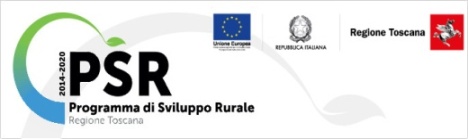 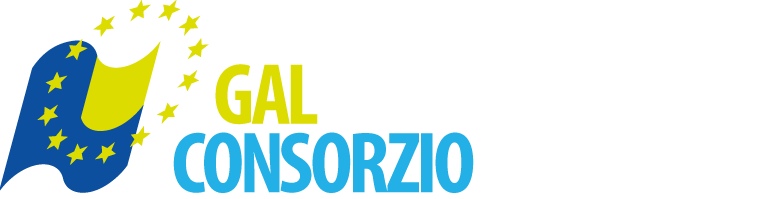 B.3) ESPERIENZE MATURATE NELL’AMBITO DEL TEMATISMO DI RIFERIMENTO DAL CAPOFILA E DAI PARTNER DIRETTI E INDIRETTI (max 20 righe PER CIASCUN SOGGETTO):

Per il capofila e per ciascuno dei partner, diretti e indiretti, descrivere i relativi settori di attività al fine di evidenziarne la coerenza in rapporto al tematismo di riferimento. Descrivere altresì le esperienze eventualmente maturate in coerenza con il tematismo di riferimento.
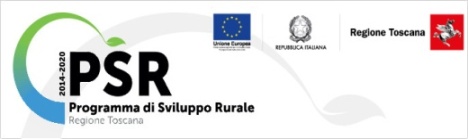 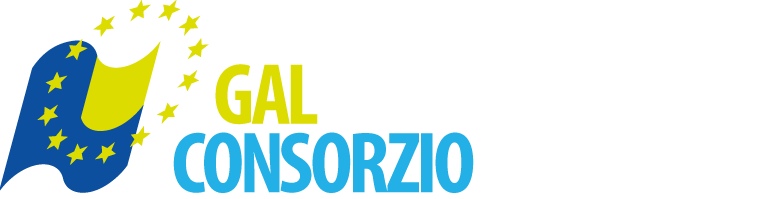 DESCRIZIONE DELL’IDEA PROGETTUALE
C.1) Idea progettuale con breve descrizione delle attività previste nella loro organicità
C.2) Analisi del contesto di riferimento e dei problemi/bisogni cui si intende rispondere
C.3) Motivazioni per le quali l’idea progettuale è rilevante per la comunità di riferimento
C.4) Obiettivi specifici che si intendono raggiungere e risultati attesi dell’idea progettuale
C.5) Attività che si intendono realizzare nell’ambito dell’idea progettuale
C.6) Localizzazione territoriale dell’idea progettuale
C.7) Ulteriori informazioni ritenute utili
C.1) IDEA PROGETTUALE CON BREVE DESCRIZIONE DELLE ATTIVITÀ PREVISTE NELLA LORO ORGANICITÀ (max 90 righe):

Questa sezione risponde allo scopo di offrire una panoramica esaustiva degli elementi principali che caratterizzano l’idea progettuale.

Viene richiesta una descrizione sintetica dell’idea progettuale, che sia allo stesso tempo completa ed esaustiva. Gli elementi da descrivere sono i seguenti: la motivazione che sta alla base dell’idea progettuale + gli eventuali obiettivi specifici + le attività concrete che si intendono realizzare  + i risultati attesi + il cambiamento previsto a seguito della realizzazione dell’idea progettuale.

Questa sezione del formulario può essere compilata dopo aver completato le sezioni seguenti in modo da non correre il rischio di dimenticare qualche informazione importante.
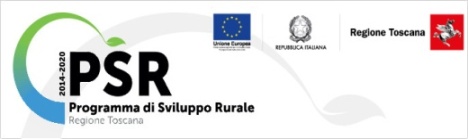 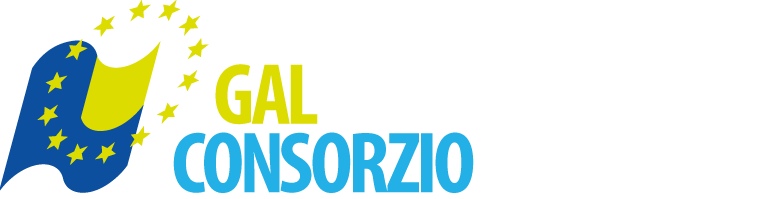 C.2) ANALISI DEL CONTESTO DI RIFERIMENTO E DEI PROBLEMI/BISOGNI CUI SI INTENDE RISPONDERE (max 45 righe): 

In questa sezione si richiede di individuare gli elementi del contesto di riferimento in cui nasce l'idea progettuale. 

Si tratta di mettere a fuoco le risorse, il patrimonio materiale o immateriale da rigenerare; le competenze, le abilità, i beni comuni da valorizzare e i beni che la comunità trasformerà in beni comuni con l'azione di cura e di gestione collettiva. Raccontare il contesto che nutre l'idea progettuale.
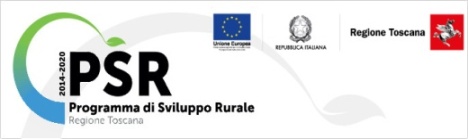 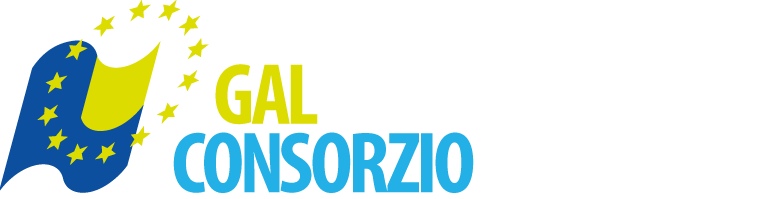 C.3) MOTIVAZIONI PER LE QUALI L’IDEA PROGETTUALE È RILEVANTE PER LA COMUNITÀ DI RIFERIMENTO (max 45 righe): 

In questa sezione è necessario evidenziare la rispondenza dell’idea progettuale ai bisogni rilevati o ai problemi individuati (in coerenza con quanto evidenziato nell’analisi del contesto di cui al box precedente).

Deve essere motivato perché l’idea progettuale proposta è considerata necessaria, identificando con chiarezza i bisogni cui si intende dare una risposta o i problemi che si intende risolvere
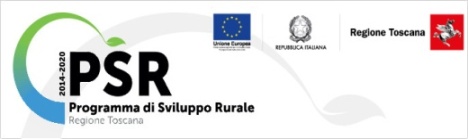 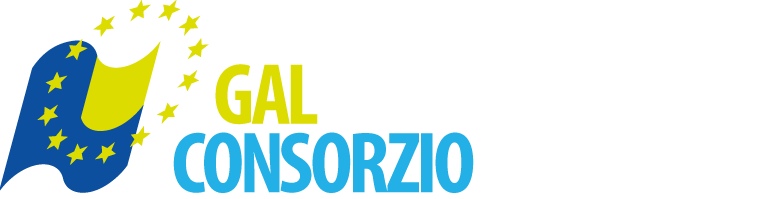 C.4) OBIETTIVI SPECIFICI CHE SI INTENDONO RAGGIUNGERE E RISULTATI ATTESI DELL’IDEA PROGETTUALE (max 45 righe): 

In questa sezione devono essere descritti gli obiettivi specifici, ossia i cambiamenti attesi, i miglioramenti e i benefici attesi a seguito della realizzazione dell’idea progettuale. In altri termini, deve essere descritta la situazione positiva futura auspicata. Essi devono essere formulati attentamente e realisticamente, senza sovrastimare o sottostimare le possibilità dell’idea progettuale, in modo da risultare raggiungibili.

Gli obiettivi si traducono in risultati: i risultati essi sono i benefici che diventano concreti attraverso l’attuazione del progetto. In questa sezione devono essere dunque descritti anche i risultati attesi dalle attività previste nell’ambito dell’idea progettuale (prodotti concreti, servizi, ma anche cambiamenti, ecc.) che, nell’insieme, portano al raggiungimento degli obiettivi specifici.
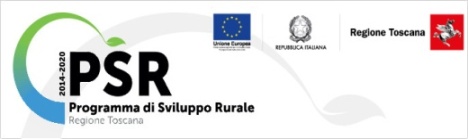 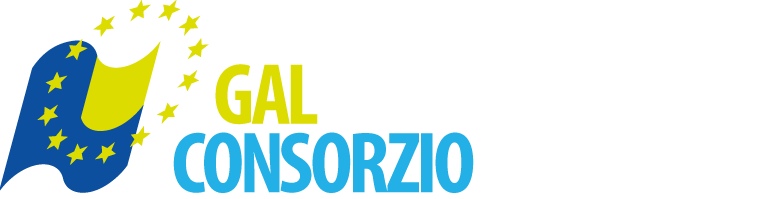 C.5) ATTIVITÀ CHE SI INTENDONO REALIZZARE NELL’AMBITO DELL’IDEA PROGETTUALE (max 90 righe): 

In questa sezione vanno esposte le attività che si prevede di mettere in atto per raggiungere gli obiettivi espressi al box precedente. È importante identificare tutte le attività necessarie al compimento dell’idea progettuale. Le attività possono essere più o meno complesse a seconda dell’idea progettuale. 

Indicare le attività con riferimento ai soggetti.

Indicare anche secondo quali modalità le attività previste si integrano fra di loro, fornendo valore aggiunto alla realizzazione dell’idea progettuale. 

PARTNER D1
PARTNER D2 …

PARTNER I1 …
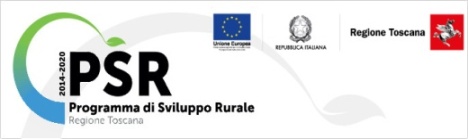 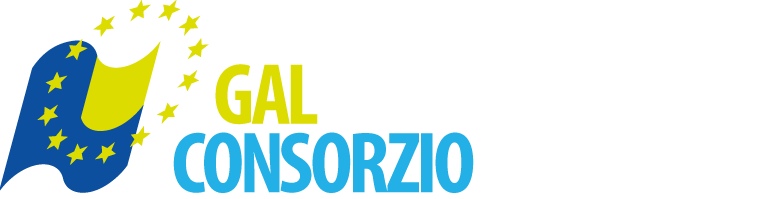 C.6) LOCALIZZAZIONE TERRITORIALE DELL’IDEA PROGETTUALE (max 20 righe): 

Area geografica in cui si realizza l’idea progettuale. 

Indicare il territorio nel quale verrà realizzato il progetto come definito al paragrafo 3.6 del bando. / Nel caso in cui i progetti interessino più aree, indicare per ogni partner diretto il comune sui cui ricade l’investimento.
C.7) ULTERIORI INFORMAZIONI RITENUTE UTILI (max 45 righe)
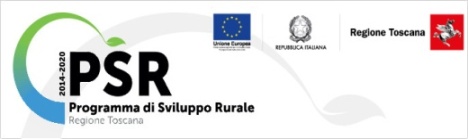 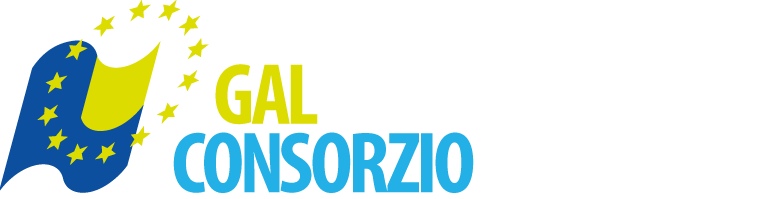 PIANO FINANZIARIO
Costo complessivo del progetto (stima del costo complessivo del progetto e ripartizione su ogni singolo partner diretto)
CRONOPROGRAMMA
Durata del progetto in mesi (tempo di realizzazione del Progetto: il progetto dovrà concludersi con la presentazione della domanda di pagamento a saldo entro il 31/10/2024)
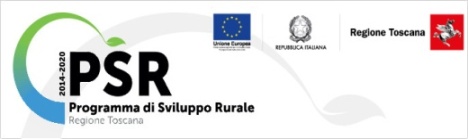 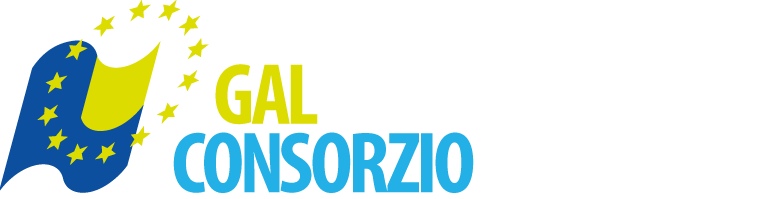 CORRISPONDENZA CON I CRITERI DEL BANDO
1.1.2 “LIVELLO DI ORIGINALITÀ, INNOVATIVITÀ E CONCRETEZZA DEL PERCORSO PARTECIPATIVO” punti max 7

Descrivere il percorso partecipativo attuato/da attuare per la definizione/evoluzione dell'idea progettuale evidenziando in particolare gli elementi ritenuti maggiormente originali e innovativi. (max 45 righe)
1.1.3 “GRADO DI INCLUSIVITÀ NELLA COSTRUZIONE DELL'IDEA PROGETTUALE” punti max 7

Descrivere gli elementi che hanno favorito la costruzione di un’idea progettuale basata su un processo volto al coinvolgimento di una pluralità di soggetti (max 45 righe)
1.1.5 “ORGANIZZAZIONE DI ALMENO UN EVENTO PUBBLICO DA PARTE DEL PARTENARIATO PROMOTORE”           punti max 3

Presentare idonea documentazione (almeno documentazione fotografica, foglio presenze o screenshot dell’evento se svolto online)
1.1.7 “N. DEGLI INCONTRI CUI HANNO PARTECIPATO/PARTECIPANO SOGGETTI RILEVANTI PER LA COMUNITÀ DI RIFERIMENTO E/O L'IDEA PROGETTUALE, quali: Associazioni di categoria; Associazioni o altri soggetti attivi nella promozione e tutela dell'ambiente; Istituti scolastici; Imprese start up; Università; Soggetti con comprovate competenze nell'ambito del tematismo di riferimento; Associazioni culturali; Pro Loco “ punti max 3

Presentare idonea documentazione (almeno documentazione fotografica, foglio presenze o screenshot dell’evento se svolto online)
2.1.1 “N. DI SOGGETTI ADERENTI AL PARTENARIATO PROMOTORE, PORTATORI DI INTERESSI E DI CONOSCENZE, IN QUALITÀ DI PARTNER DIRETTI O INDIRETTI” punti max 4

Presentare idonea documentazione (LETTERE DI ADESIONE) in base a quanto indicato ai punti A1 e A2 del presente formulario
2.1.2 “N. DI SOGGETTI ADERENTI AL PARTENARIATO PROMOTORE, PORTATORI DI INTERESSI E DI CONOSCENZE, IN QUALITÀ DI PARTNER DIRETTI, quali: Enti del Terzo settore, (APS, OdV, cooperative sociali, imprese sociali) cooperative di comunità; associazioni o comitati non formali rappresentativi delle comunità locali; altre associazioni o soggetti portatori di interessi comuni (es. usi civici); Enti pubblici (Comuni, Unioni di Comuni, Enti Parco, altri soggetti pubblici; associazioni colturali, Pro Loco, Istituti scolastici, Università, Enti di Ricerca” punti max 10

Presentare idonea documentazione (LETTERE DI ADESIONE) in base a quanto indicato ai punti A1 e A2 del presente formulario
2.1.3 “N. DI SOGGETTI ADERENTI AL PARTENARIATO PROMOTORE, PORTATORI DI INTERESSI E DI CONOSCENZE, IN QUALITÀ DI PARTNER INDIRETTI, quali: Enti del Terzo settore, (APS, OdV, cooperative sociali, imprese sociali) cooperative di comunità; associazioni o comitati non formali rappresentativi delle comunità locali; altre associazioni o soggetti portatori di interessi comuni (es. usi civici); Enti pubblici (Comuni, Unioni di Comuni, Enti Parco, altri soggetti pubblici; associazioni colturali, Pro Loco, Istituti scolastici, Università, Enti di Ricerca” punti max 6

Presentare idonea documentazione (LETTERE DI ADESIONE) in base a quanto indicato ai punti A1 e A2 del presente formulario.
3.1.1 “GRADO DI COERENZA DEI SETTORI DI ATTIVITÀ E DELLE ESPERIENZE DEI SOGGETTI ADERENTI AL PARTENARIATO PROMOTORE RISPETTO AL TEMATISMO DI RIFERIMENTO” punti max 10

Max. 45 righe
3.1.3 “SOLVIBILITÀ FINANZIARIA DEI PARTNER DIRETTI, INTESA COME CAPACITÀ DI SODDISFARE GLI IMPEGNI ECONOMICI DA ASSUMERE SUCCESSIVAMENTE” punti max 5

Ciascun partner diverso da ente pubblico, dovrà fornire copia di documentazione (es. lettera di solvibilità) rilasciata da parte di istituti bancari e/o assicurativi che certifichi che il soggetto è in grado di sostenere finanziariamente l’importo dell’investimento nel periodo indicato dal progetto. (max 45 righe)
3.2.1 “RILEVANZA DELL’IDEA PROGETTUALE PER LA COMUNITÀ DI RIFERIMENTO, IN RAPPORTO AI BISOGNI INDIVIDUATI NELL’ANALISI DEL CONTESTO DI RIFERIMENTO” punti max 10

(max. 45 righe)
3.2.2 “GRADO DI COMPLEMENTARIETÀ E INTEGRAZIONE TRA LE AZIONI PROGETTUALI PREVISTE” punti max 10 / (max 45 righe)
3.2.3 “CAPACITÀ DELL'IDEA PROGETTUALE DI PRODURRE RISULTATI CONCRETI E POTENZIALMENTE REPLICABILI” punti max 10

(max 45 righe)
3.3.2 “CHIAREZZA LOGICO ESPOSITIVA E COERENZA DEGLI OBIETTIVI, DELLE ATTIVITÀ PREVISTE E DEI RISULTATI ATTESI DALL'IDEA PROGETTUALE, RISPETTO AL TEMATISMO DI RIFERIMENTO” punti max 15

Box da non compilare, la valutazione del criterio deriva dalla chiarezza logico espositiva dell’intero formulario
NOTA INFORMATIVA
Il partenariato indichi le esigenze da soddisfare con l’azione di accompagnamento del GAL, sia in fase di predisposizione del Progetto di Comunità che in fase di sua realizzazione in caso di finanziamento.        (max 45 righe)
FIRMA DEL CAPOFILA
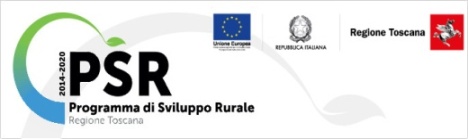 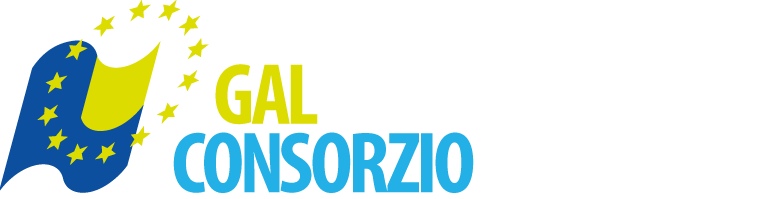 Grazie per l’attenzione!
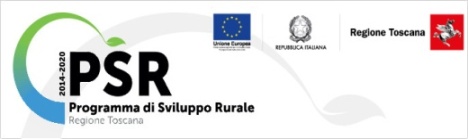 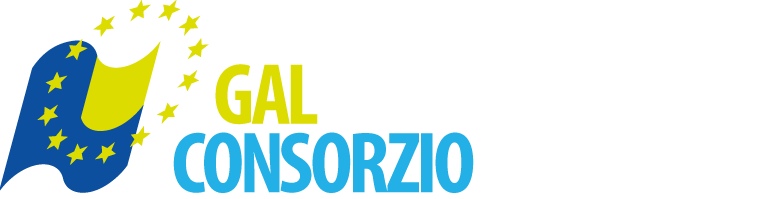